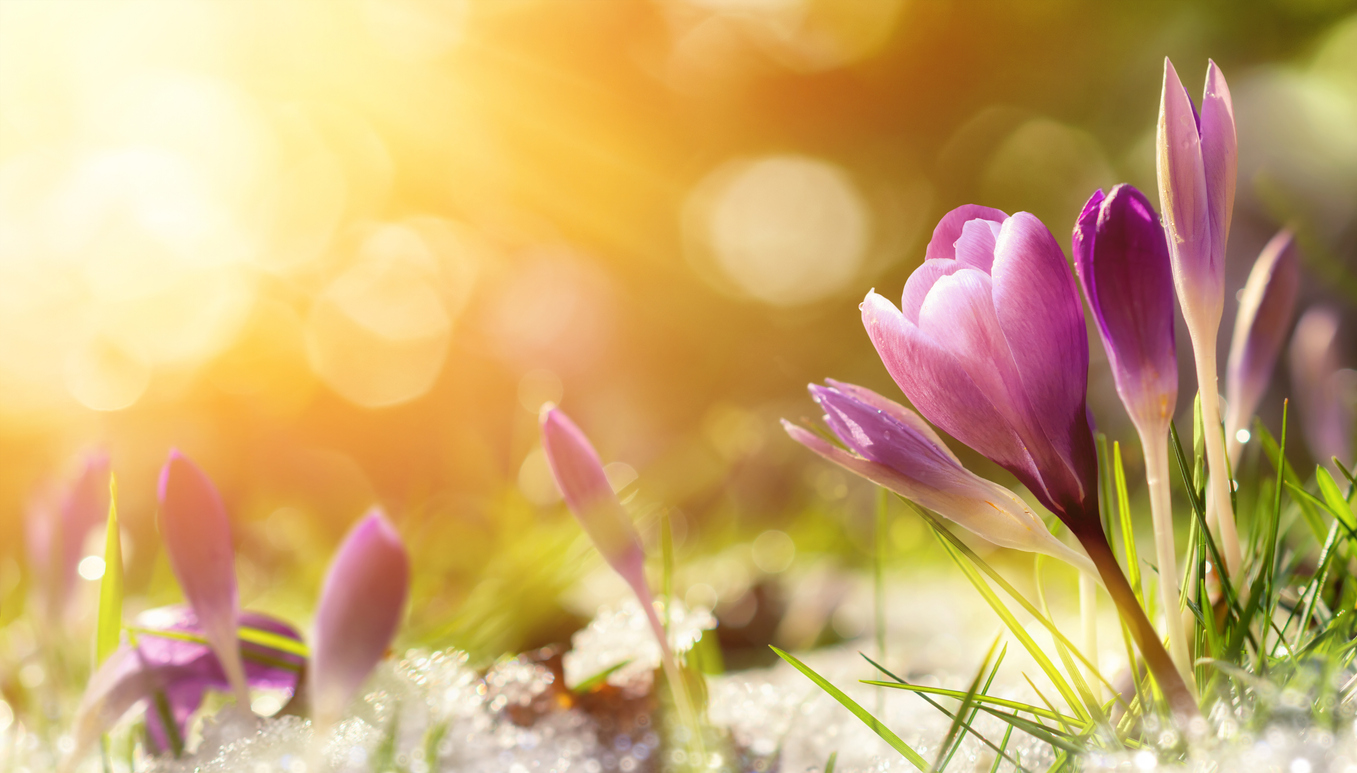 TEHNIŠKI DAN V 1.RAZREDIHPOMLADNE USTVARJALNICE
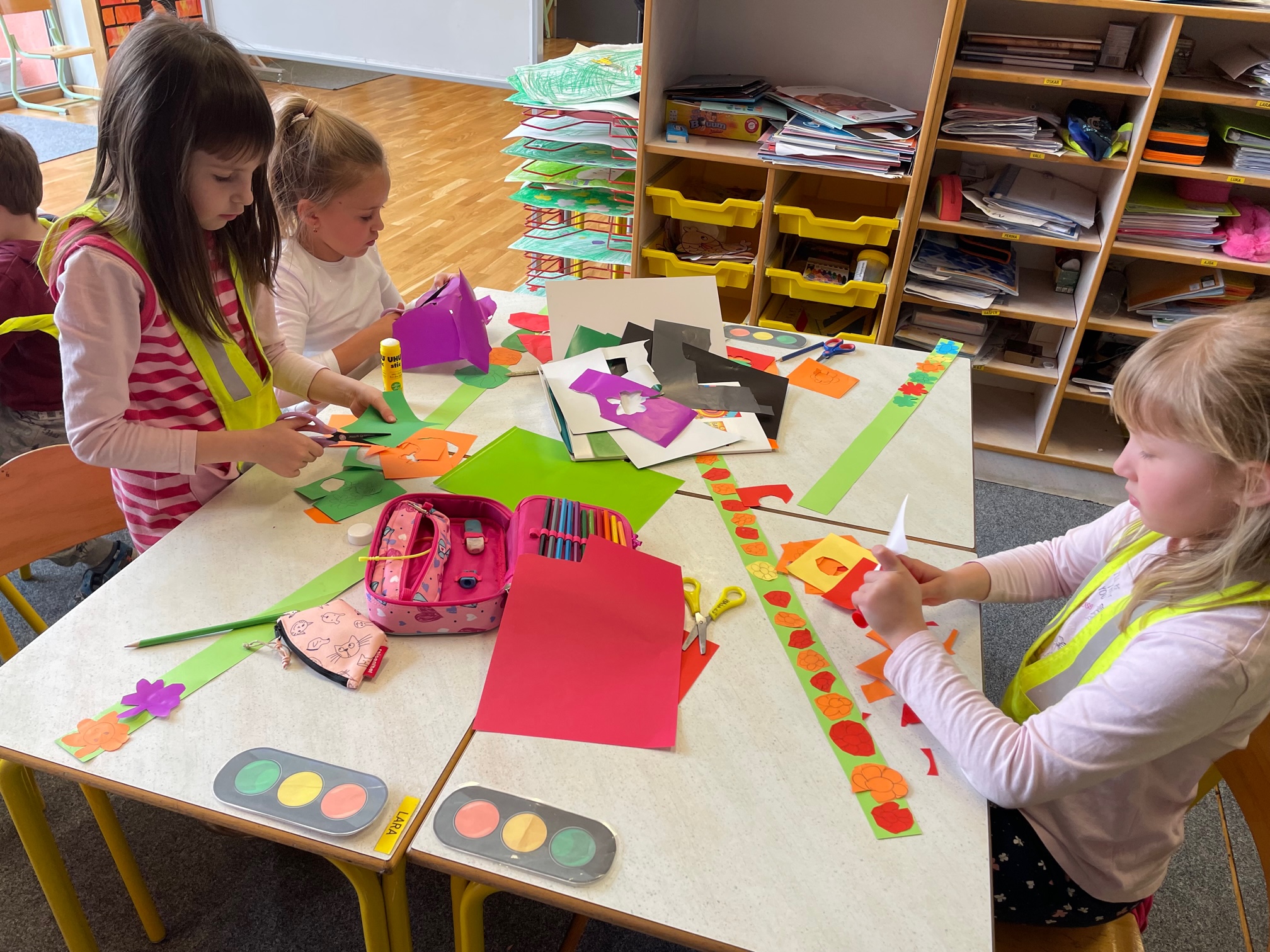 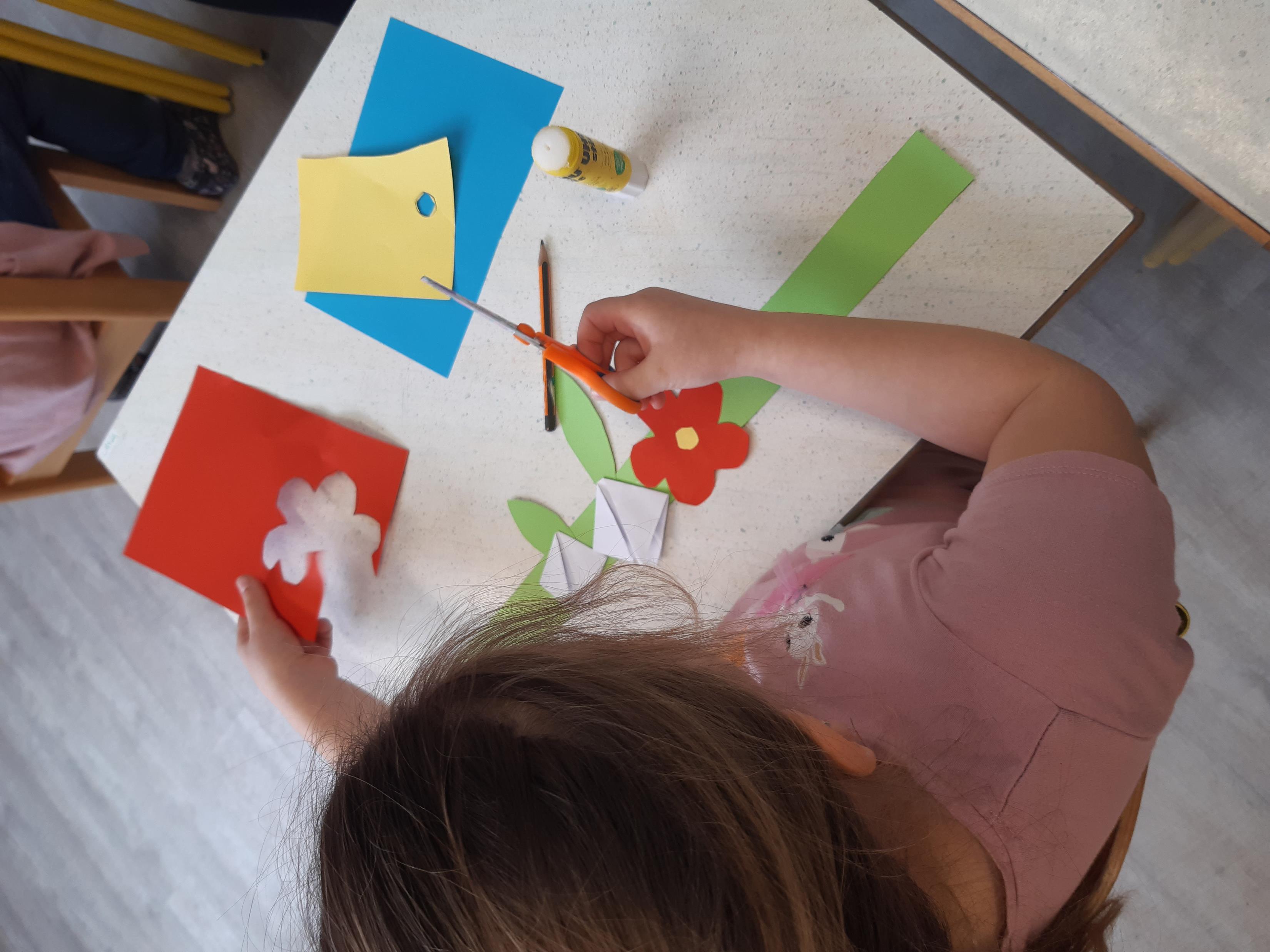 UČENCI 1.RAZREDOV SMO USTVARJALI NA TEMO POMLAD.
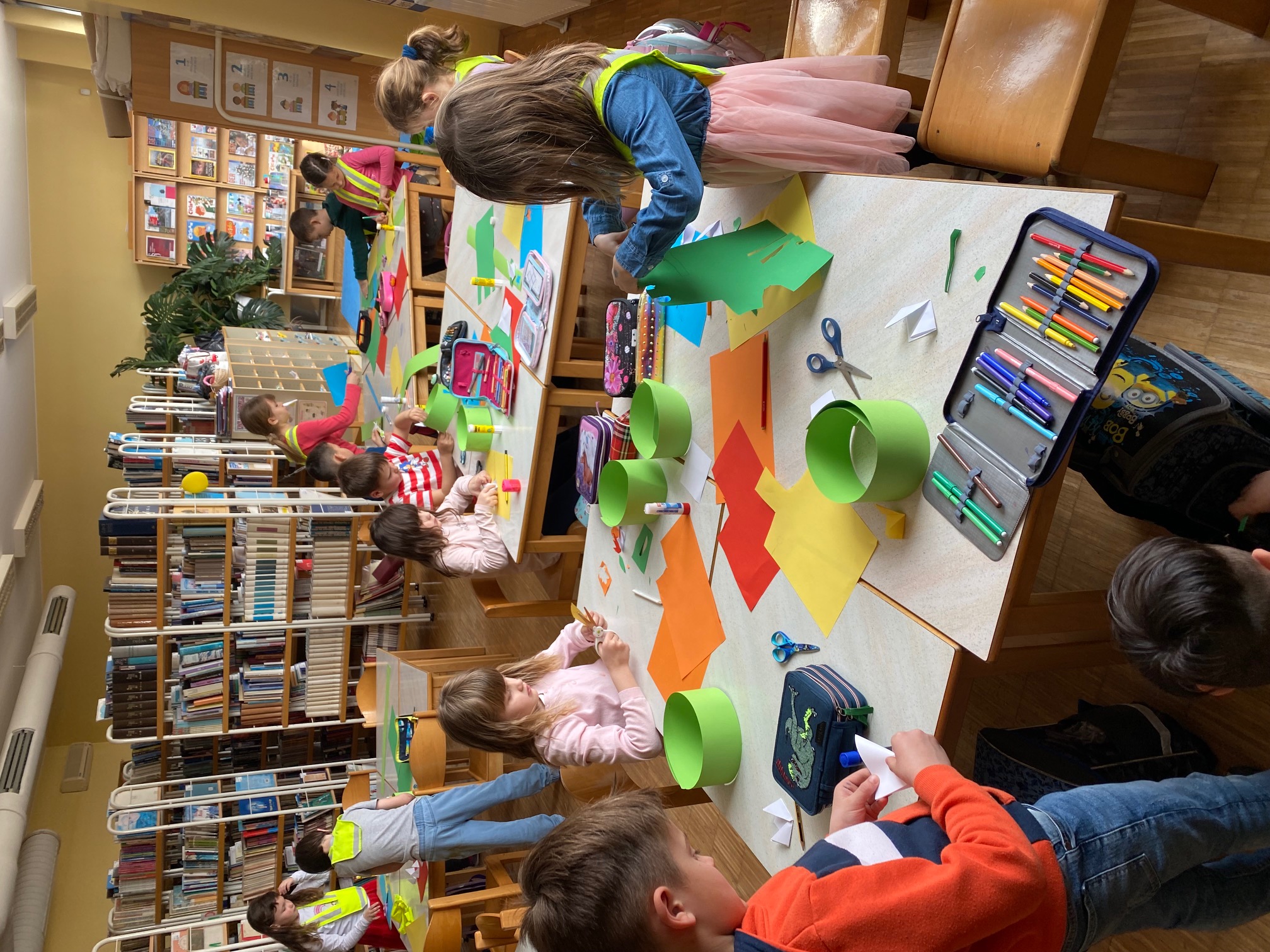 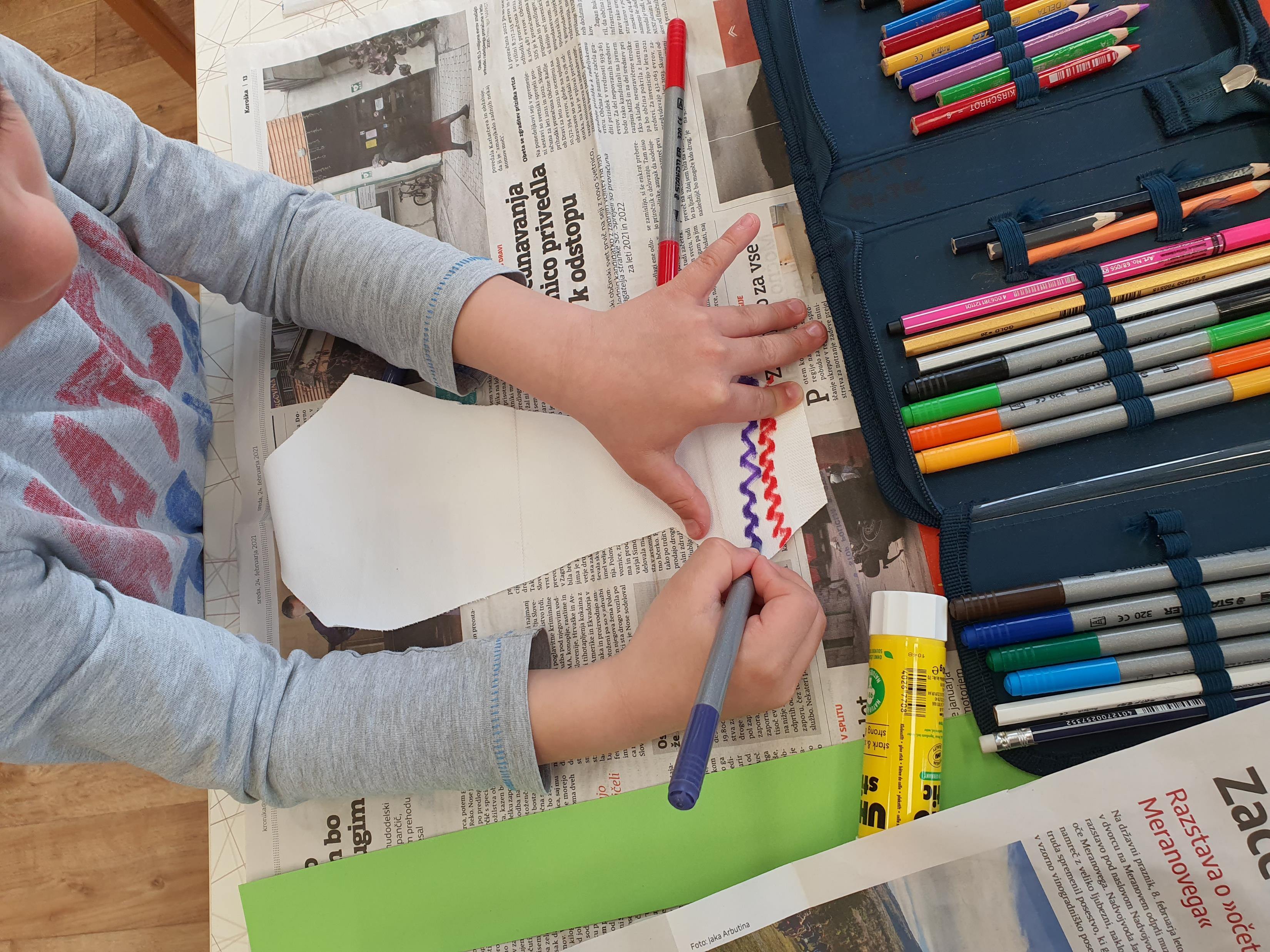 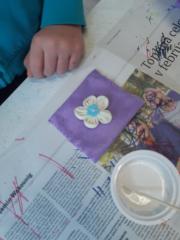 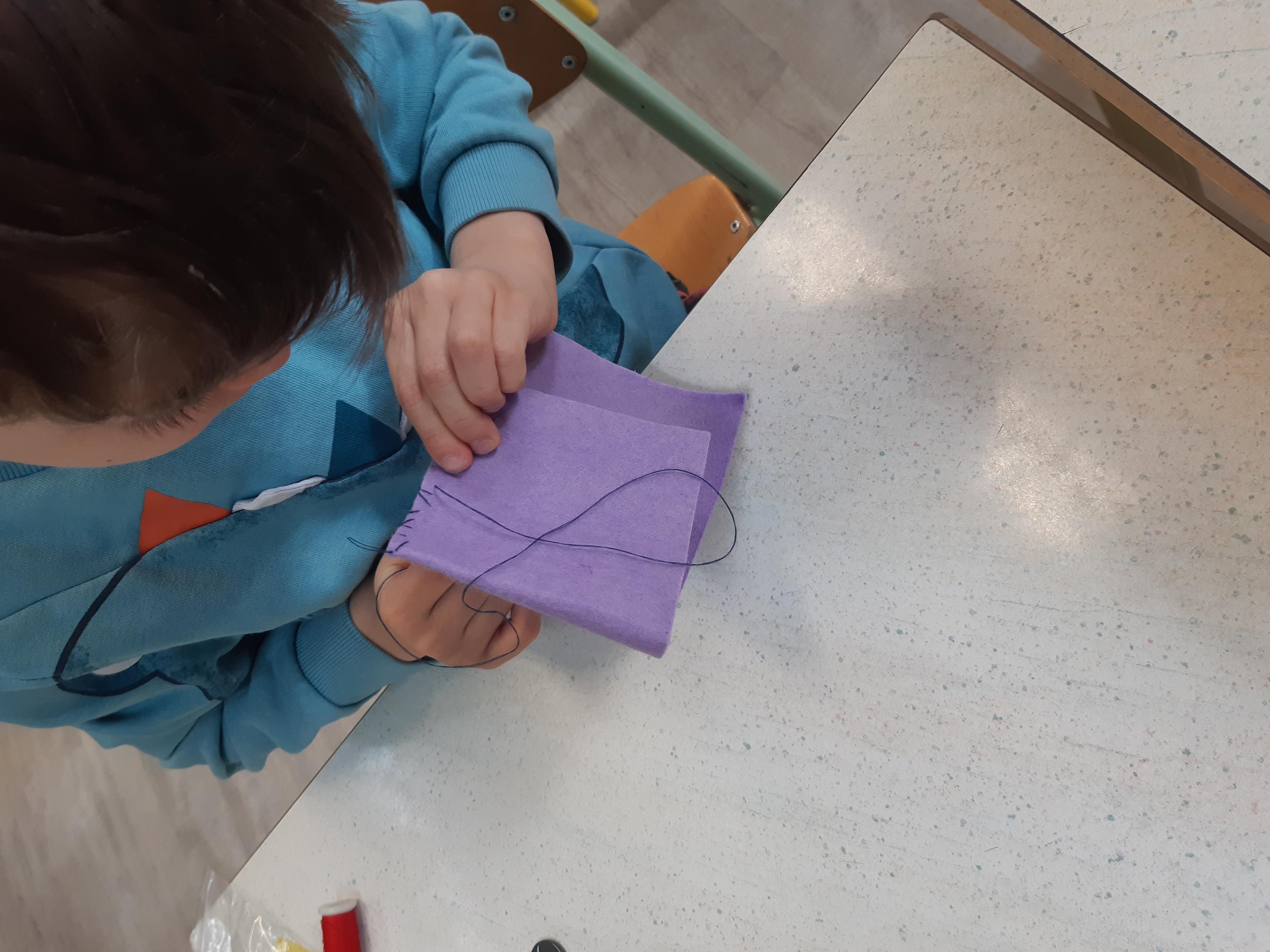 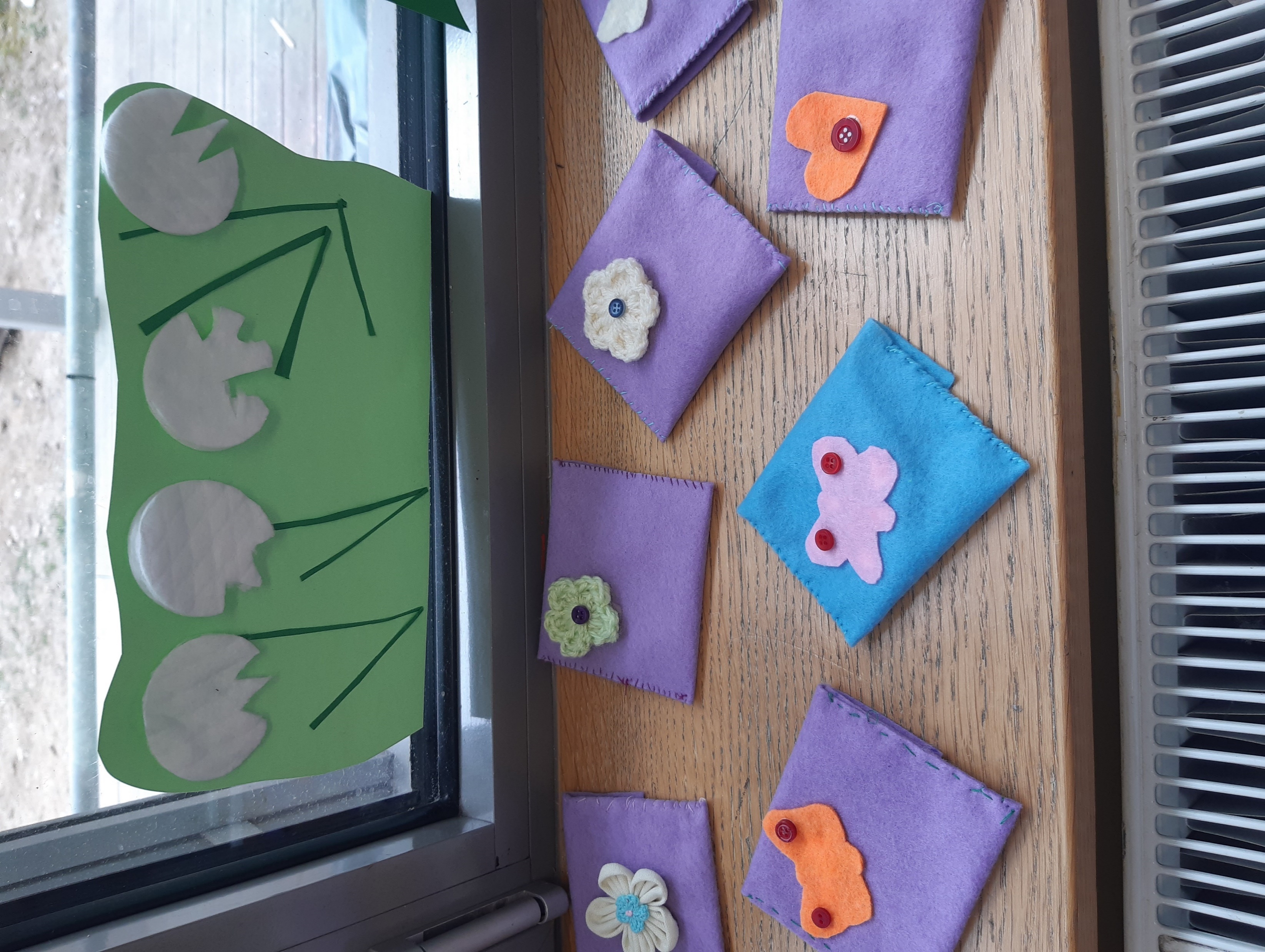 NAUČILI SMO SE TUDI ŠIVATI.PRI DELU SMO BILI ZELO VZTRAJNI IN ODLIČNO NAM JE ŠLO OD ROK.
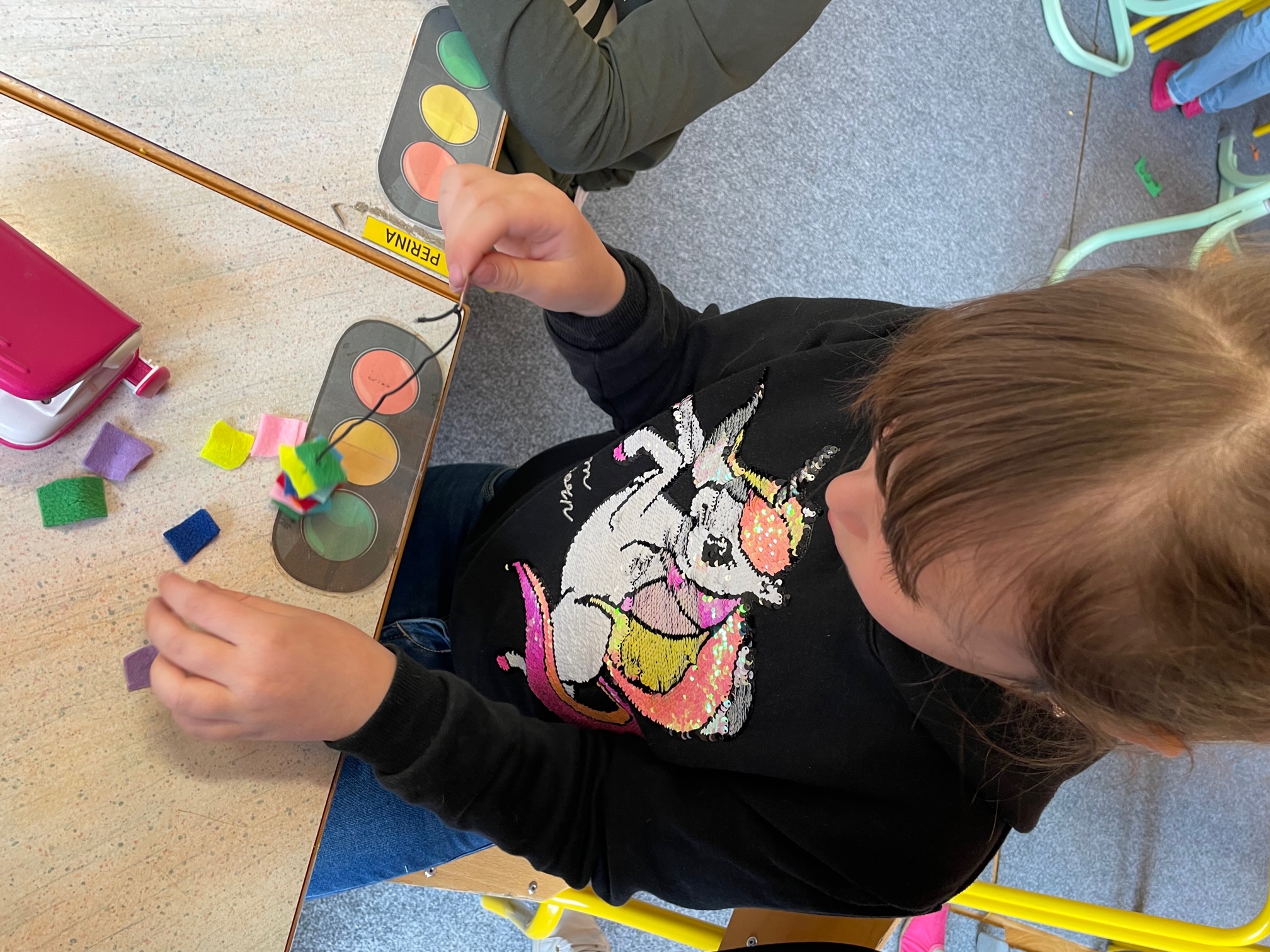 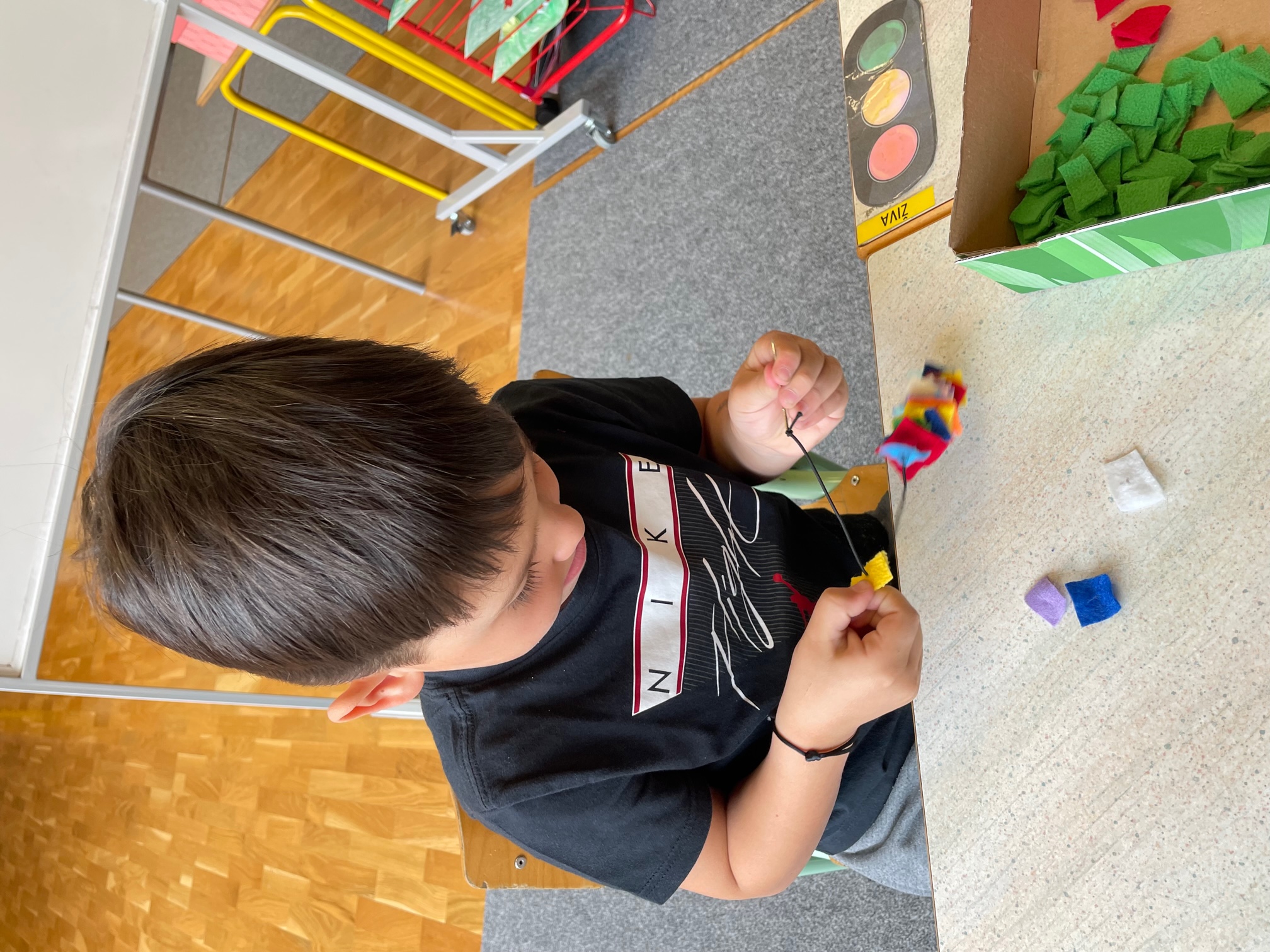 SKRBNO SMO NIZALI BLAGO NA VRVICO IN NASTALE SO ČUDOVITE ZAPESTNICE.
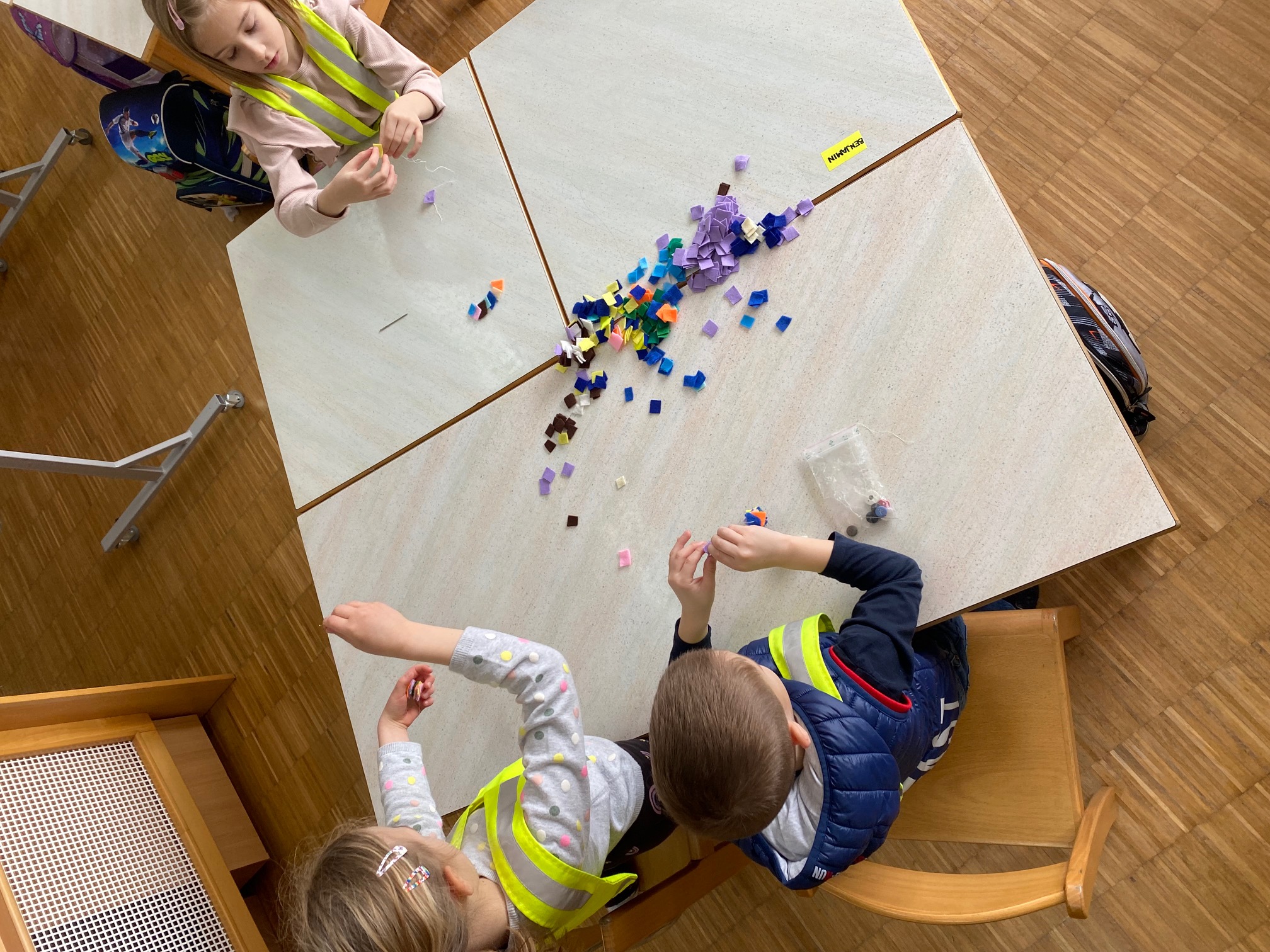 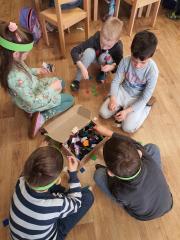 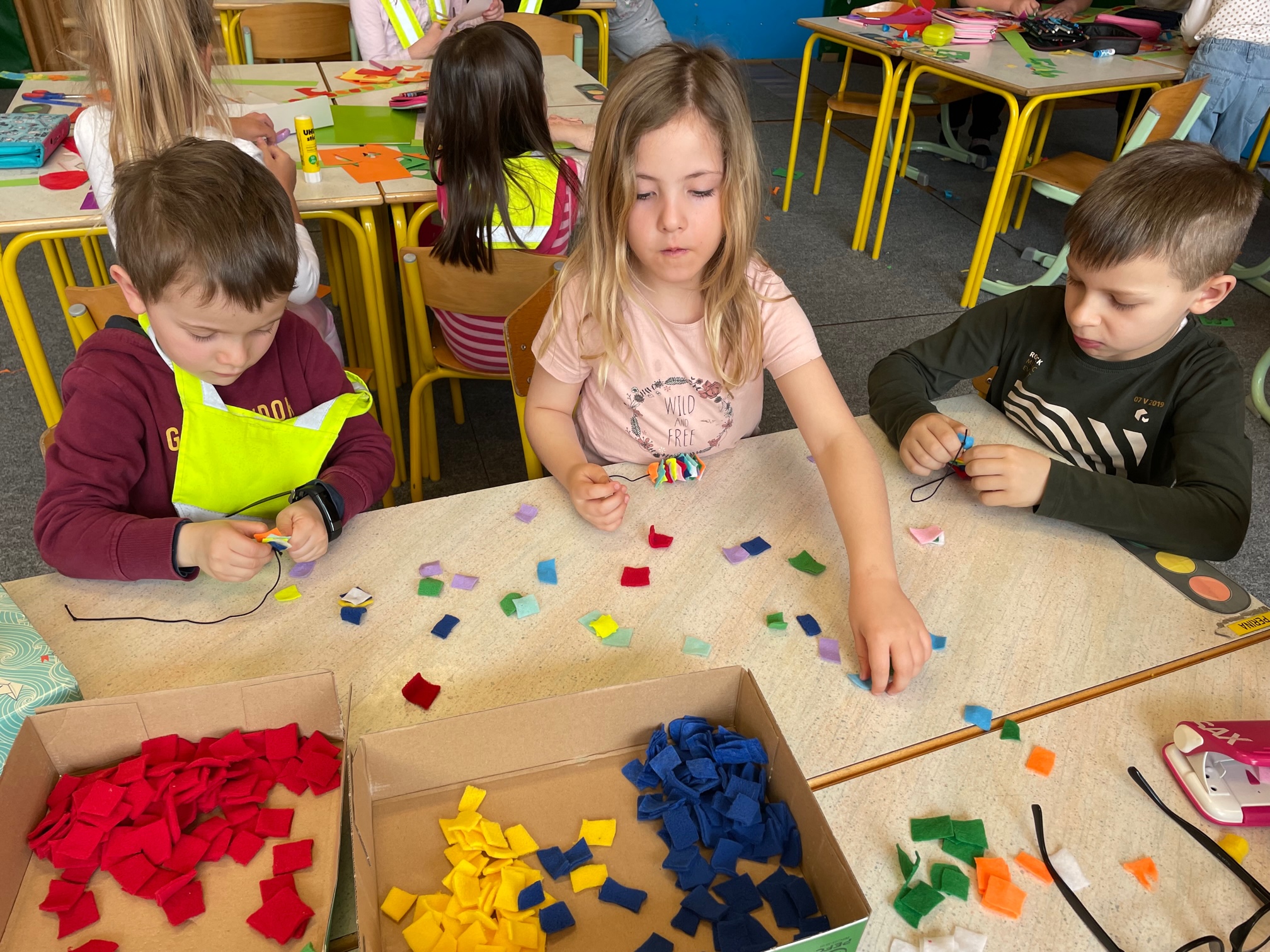 NASTALE SO KRAVATE ZA OČETE, POMLADNE KRONICE….IN ŠE DARILA PRESENEČENJA ZA NAŠE MAMICE.
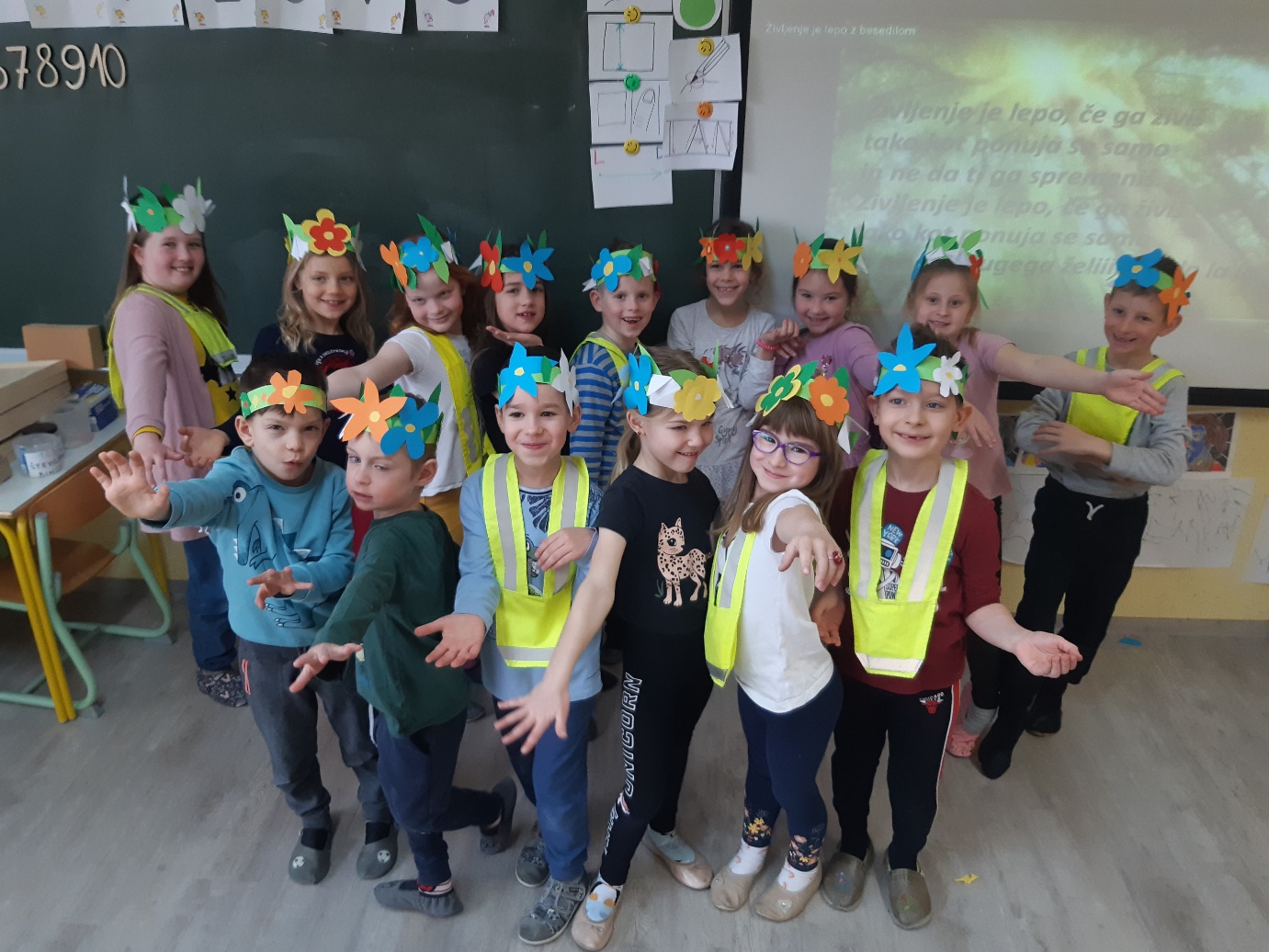 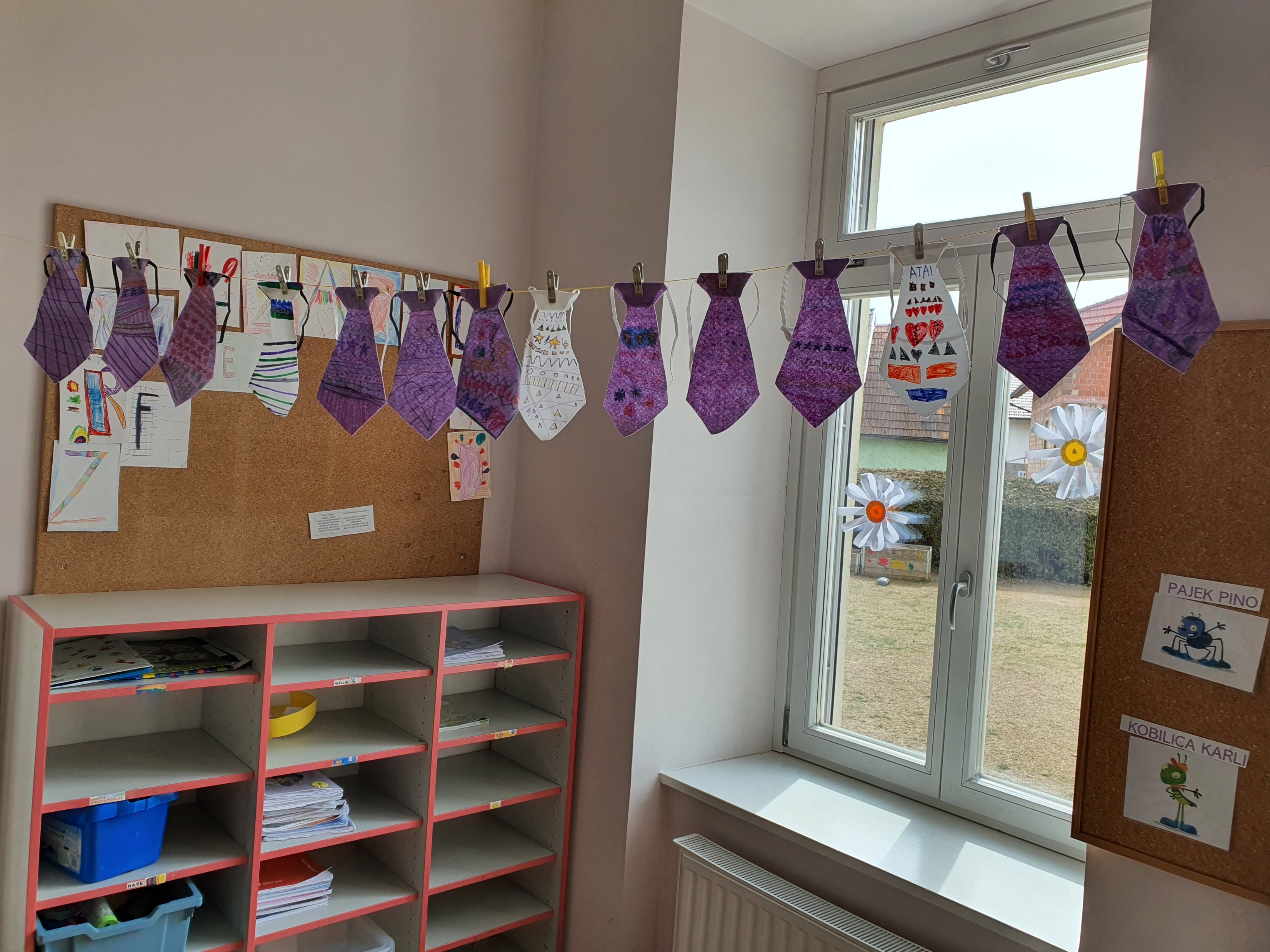